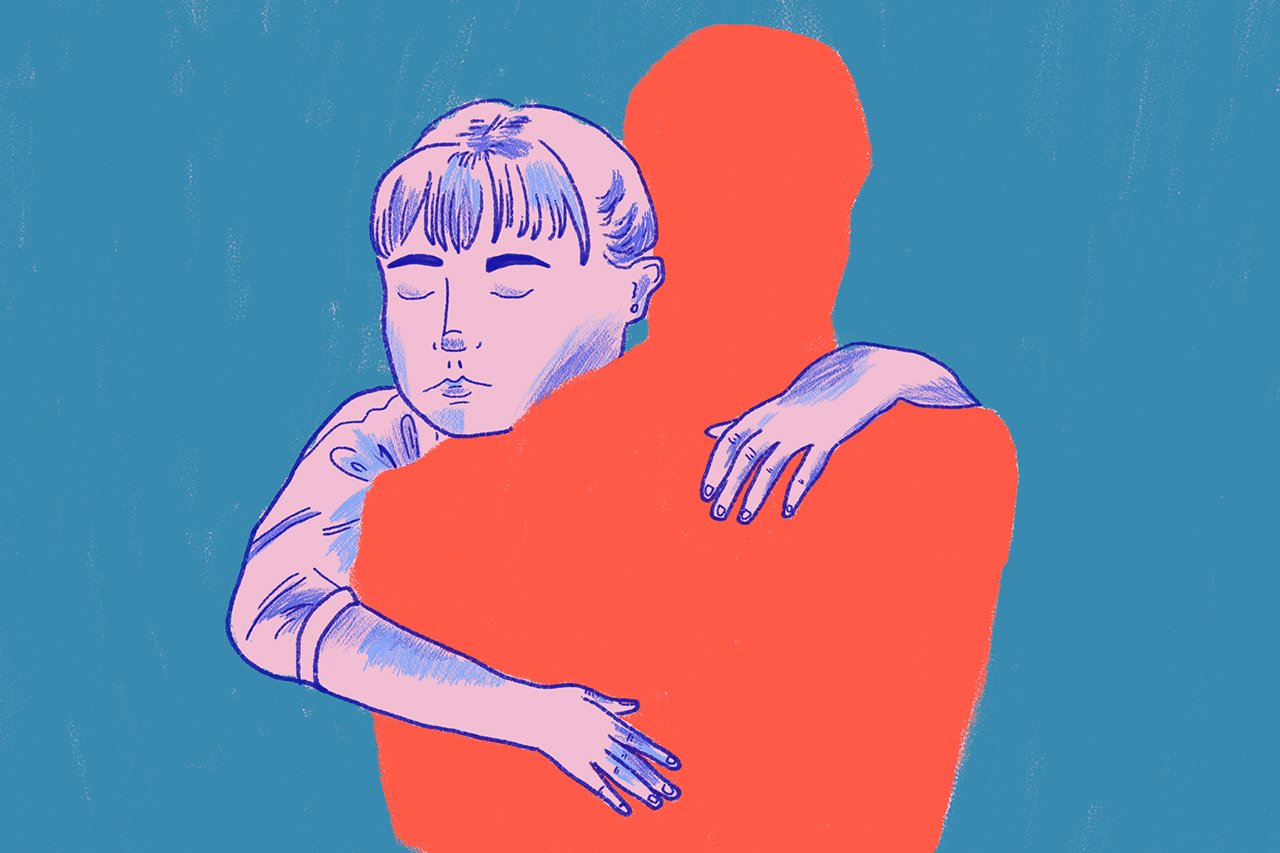 As contribuições da psicologia para uma sociedade enlutada na escola
Profa. Ms. Miriam Esperidião de Araúj0
Psicóloga e Mestre em Psicologia Social (IP – USP)
E-mail: miriamspr@yahoo.com.br
ESTRUTURA DO CURSO
Módulo I – Diferentes concepções sobre a morte e o morrer

A visão de diferentes culturas.
Atitudes frente à vida e seu fim.
Família, religião, espiritualidade, morte e desenvolvimento humano
ESTRUTURA DO CURSO
Módulo II – Lidando com a morte e o luto: etapa da vida

Compreensão de cada etapa da vida com seus começos, meios e fins. 
 Os cinco estágios do Luto 
 O que esperar em tempos de COVID-19
ESTRUTURA DO CURSO
Módulo III- O que compartilhar na escola?

Educação para o desenvolvimento natural da vida. 
Promoção e prevenção da saúde nos espaços educacionais
Sugestões práticas de trabalhos voltados para os temas morte e luto no contexto escolar
Por que falar sobre esse assunto?
CONCEPÇÕES DE MORTE E VIDA
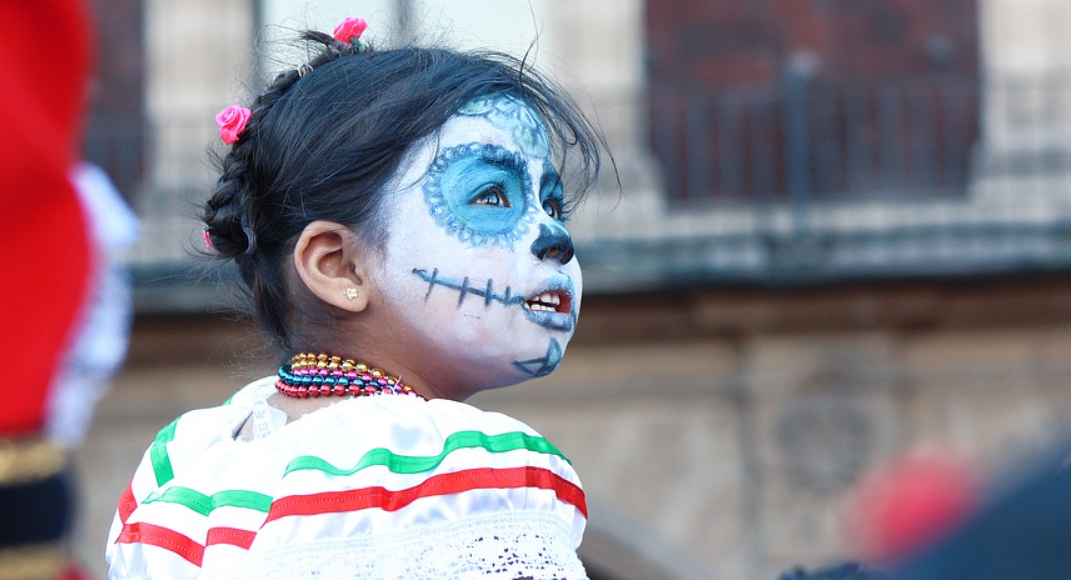 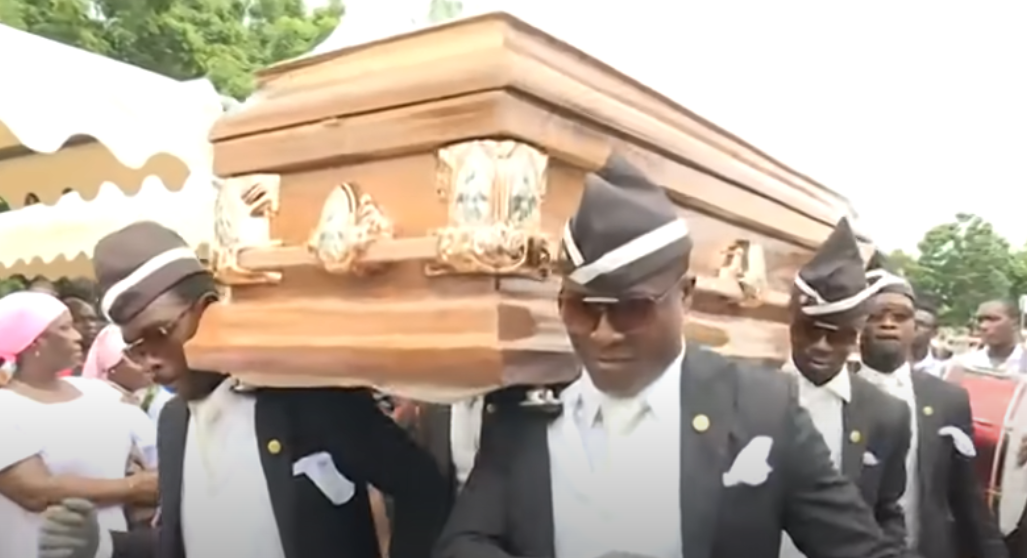 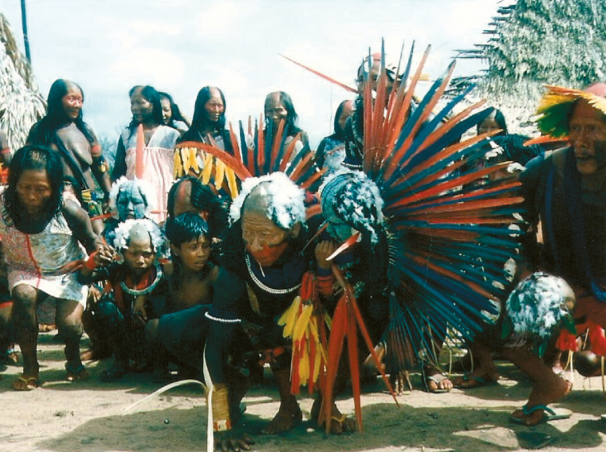 https://www.youtube.com/watch?v=kvHhmGcFGnQ
CONCEPÇÕES DE MORTE E VIDA
CONCEPÇÕES DE MORTE E VIDA
“ir à óbito”
“empacotar”
“abotoar o paletó”
“Falecer”
“sucumbir”
“empirulitar”
“bater as botas”
“partir”
“foi para o céu”....
https://www.youtube.com/watch?v=kvHhmGcFGnQ
CONCEPÇÕES DE MORTE E VIDA
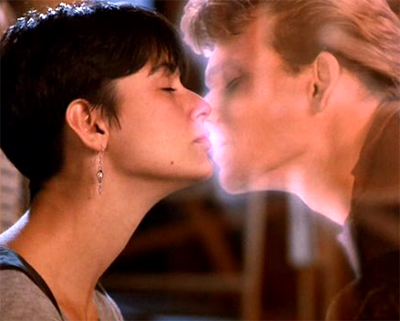 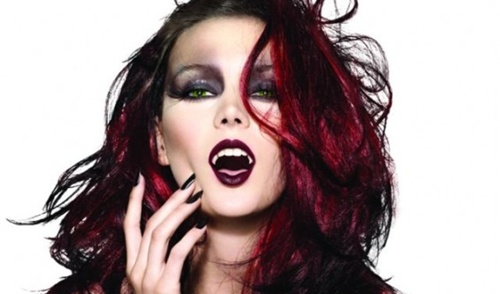 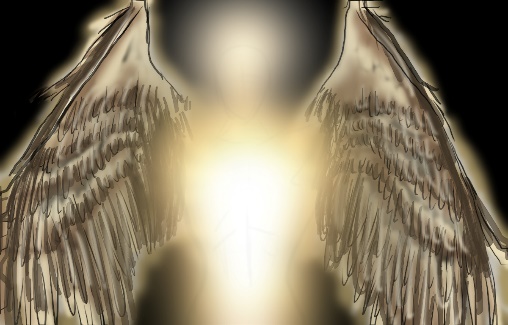 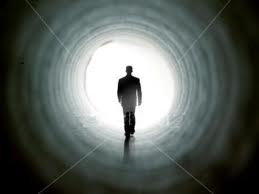 CONCEPÇÕES DE MORTE E VIDA
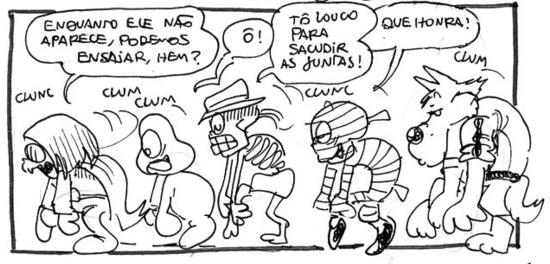 ETAPAS DA VIDA: Infância
Até os dois anos de idade – a criança não tem um conceito sobre o que é a morte, mas pode senti-la pela ausência de pessoas importantes.

Dois a seis anos – a criança não entende a morte como final: mesmo que alguém morra poderá reviver logo em seguida. A criança pode sentir-se culpada pela morte de um ente querido, pois é autocentrada.

A partir dos sete anos: a criança entende a morte como irreversível.
ETAPAS DA VIDA: Adolescência
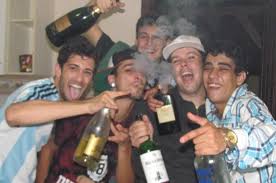 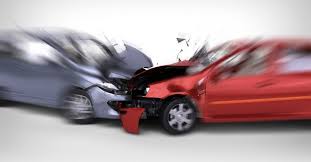 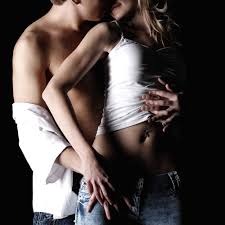 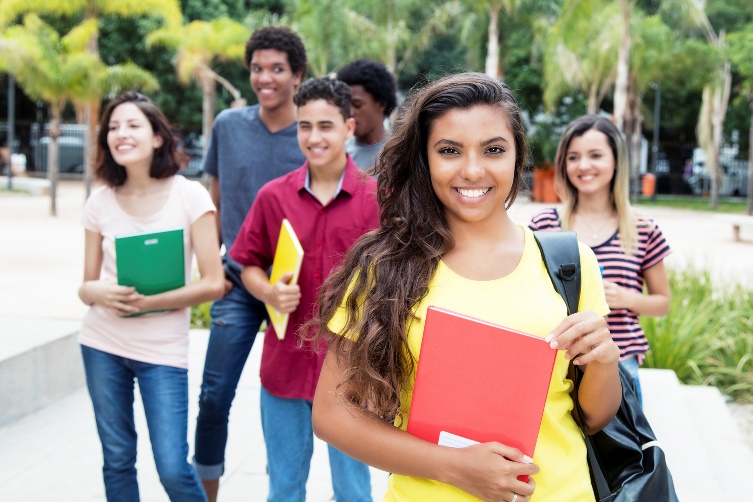 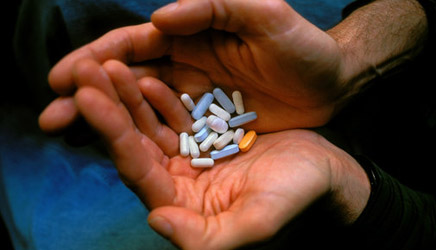 ETAPAS DA VIDA: Vida Adulta e Velhice
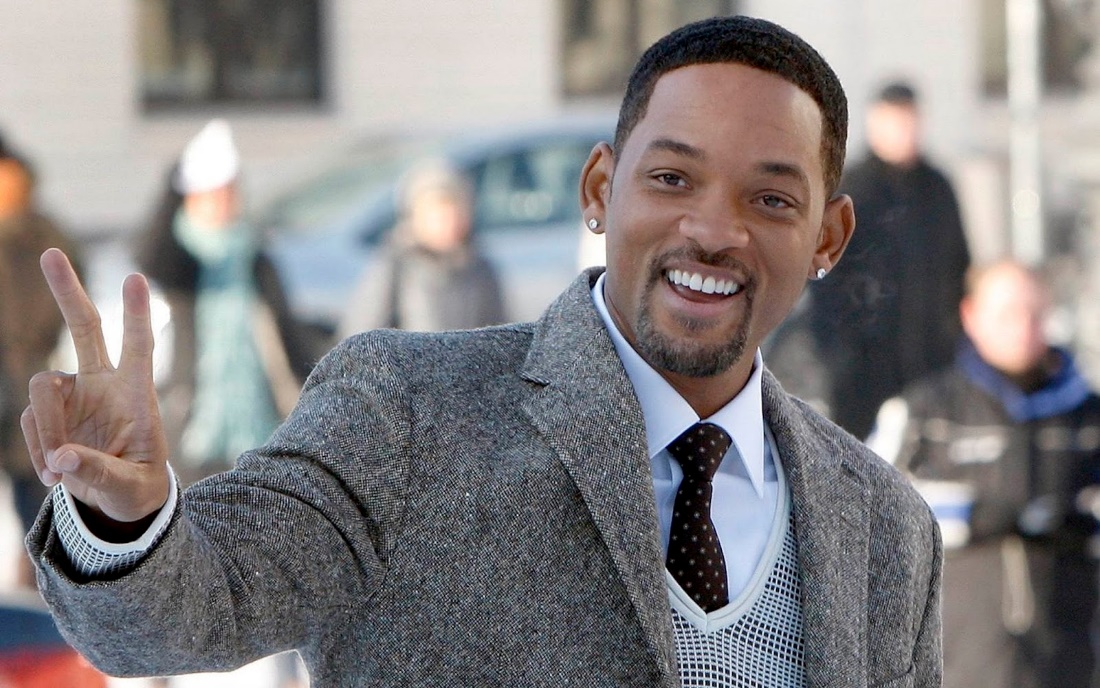 OS CINCO ESTÁGIOS DO LUTO
Elisabeth Kübler- Ross (1975):
Negação
Aceitação
Barganha
Raiva
Depressão
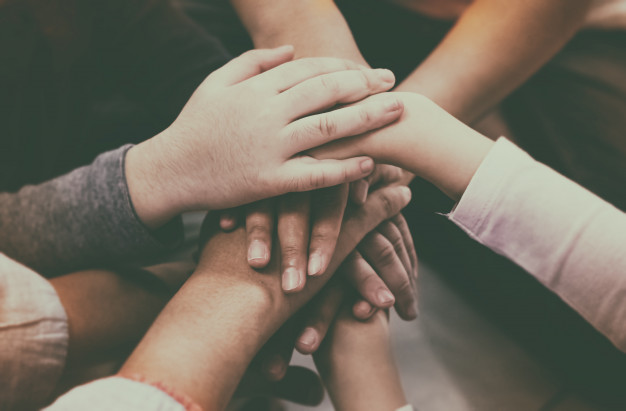 Acolhendo o luto na escola
Educação e Luto
procurar relembrar as próprias vivências sobre o tema para investigar como você lida com o assunto; 

quando possível, buscar abordar a discussão antes da ocorrência de crises, criando um ambiente acolhedor e respeitoso, sem sobressaltos; 

tentar responder às perguntas de forma objetiva e honesta e de acordo com o nível de desenvolvimento dos alunos.
Educação e Luto
permitir a expressão de sentimentos e a manifestação de dúvidas de qualquer indivíduo, sem repreensão; 

em caso de dúvida ou falta de informação a respeito de alguma questão, ressaltar que é possível aprender juntos e então pesquisar o tema para retornar com mais dados e propor novas discussões. 

fomentar atividades e práticas voltadas para a valorização da vida, o cuidado com a saúde, o autocuidado e o estabelecimento do vínculo saudável entre as pessoas e aproximar a relação com a família e a comunidade.
Educação e Luto
Morte 
Perdas
Luto
Ciclos de vida

Suicídio
Eutanásia
História
Geografia
Matemática
Biologia
Português/ Inglês
Educação Física
Artes
Estratégias pedagógicas
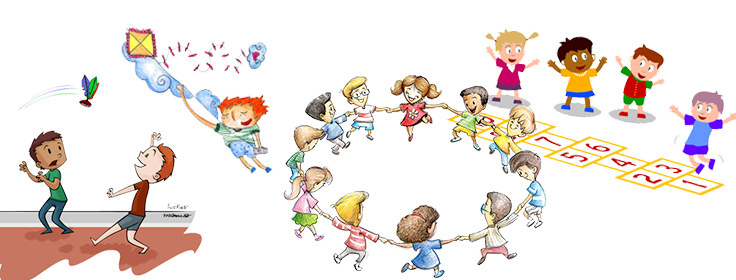 Contação de histórias
Rodas de conversa
Dramatizações, mímica
Entrevista com os familiares
Jogos e brincadeiras
Pesquisa, projetos 
Colagem
Atividades artísticas
Debates
Redação
Seminário, exposição
Trabalhos em grupos
Recursos: animações, filmes, imagens, curta-animações, livros, contos,  documentários, música, materiais artríticos.
Estratégias pedagógicas
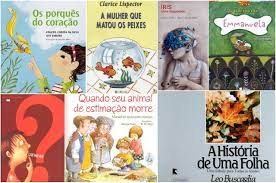 Estratégias pedagógicas
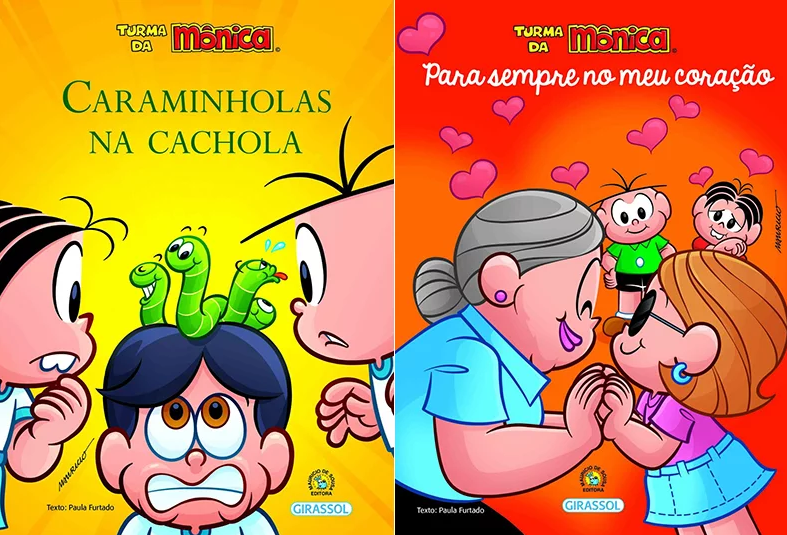 Um ótimo (per)curso a todos!
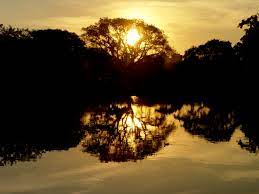